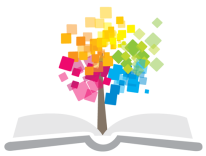 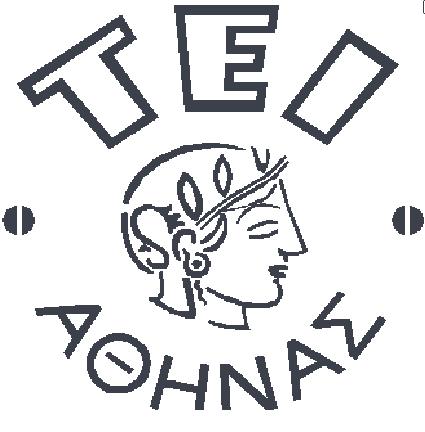 Ανοικτά Ακαδημαϊκά Μαθήματα στο ΤΕΙ Αθήνας
Διατροφή
Ενότητα 19: Λίπη, έλαια, λαχανικά και πατάτες  
Αναστασία Κανέλλου, καθηγήτρια
Τμήμα Τεχνολογίας Τροφίμων
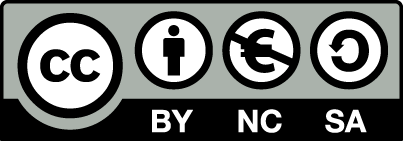 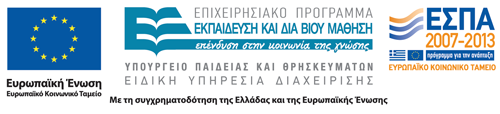 Λίπη και  έλαια
1
Λιπίδια
Πρόκειται για φυσικές μη υδατοδιαλυτές ουσίες που απαντώνται ευρέως σε φυτά και ζώα
Βρίσκονται σχεδόν σε όλες τις τροφές, εν μέρει και σαν «αόρατο λίπος» δηλ. σε μορφή σταγονιδίων
Η χημική δομή είναι αυτή των τριγλυκεριδίων
2
Λίπη
Κορεσμένα και ακόρεστα λιπαρά οξέα
Φυσικοχημικές ιδιότητες: κορεσμένα είναι στερεά και κυρίως ζωικής προέλευσης, ακόρεστα είναι υγρά (έλαια) κυρίως σε λάδι
Πηγή ενέργειας (9 kcal/gr)
συνοδευτικές ουσίες
Βιταμίνες, στερίνες, φωσφατίδια, χρωστικές ουσίες, ουσίες με άρωμα, γεύση
Απαραίτητα λιπαρά οξέα προσλαμβάνονται συνήθως επαρκώς
Διατροφικές συστάσεις
Προτίμηση εξαιρετικά παρθένου ελαιόλαδου και ω3 λιπαρών οξέων από ψάρια και ξηρούς καρπούς
Περιορισμός ζωικού λίπους και φυτικών κορεσμένων πχ μαργαρίνη
Αποχή από υδρογονωμένα λίπη (trans λιπαρά οξέα), περιέχονται συχνά σε τυποποιημένα αρτοσκευάσματα  (πχ ζύμη σφολιάτα, μπισκότα) και τηγανισμένα σνακ (τσιπς, γαριδάκια) και fast food
3
Κατηγορίες
Φυτικά λίπη και έλαια (ελαιόλαδο, σπορέλαια, σπόροι πχ ταχίνι, ξηροί καρποί
Ζωικό λίπος (κρέας, γαλακτοκομικά, βούτυρο)
Τεχνητά λιπίδια, συχνά υδρογονωμένα (trans) ή κορεσμένα πχ Μαργαρίνη
Ψάρια/ θαλασσινά και αβγά: χαμηλή περιεκτικότητα σε λιπίδια
Τρόπος μαγειρέματος και προσθήκη λιπιδίων 
Αποφυγή τηγανίσματος, ιδιαίτερα στην εκτός σπιτιού παρασκευή τροφής (fast food, τυποποιημένα αρτοσκευάσματα)
Σύσταση για προσθήκη στο τέλος του μαγειρέματος
4
Λαχανικά και Πατάτες
5
Λαχανικά
Κατηγορίες ανάλογα με το μέρος του φυτού και μανιτάρια
Διατροφική αξία (βιταμίνες, μέταλλα, ιχνοστοιχεία, αντιοξειδωτικές ουσίες, διαιτητικές ίνες)
Ιδιαίτερα συστατικά λαχανικών: Οξέα, ένζυμα, ινουλίνη
Περιεκτικότητα σε νερό 
Σε λαχανικά υψηλή (~90%) και σε όσπρια χαμηλή
6
Οφέλη
Περιεκτικότητα σε πρωτεΐνη (όσπρια)
Περιεκτικότητα σε ακόρεστα λιπίδια 
Περιέχουν νιτρικό αλάτι, oξαλικό οξύ
Με πρόσληψη λαχανικών καλύπτονται ημερήσιες ανάγκες	
25% βιτ Α 	
12% K	 
32 % βιτ C	
10% Fe
Η σημασία των οσπρίων 
ιδιαίτερη διατροφική αξία: καλή πηγή για διαιτητικές ίνες, μέταλλα/ιχνοστοιχεία, πρωτεΐνη με υψηλή βιολ. αξία 58
Περιέχουν σταχυόση, τοξικές ουσίες ωμά  
Είδος φασολιού η Σόγια (λεκιθίνη, προϊόντα, αλλεργίες, μεταλλαγμένη)
7
Πατάτες
Άμυλο δύσπεπτο σε ωμή μορφή
Βράσιμο με φλούδα για λιγότερες  απώλειες θρεπτικών συστατικών 
Πρωτεΐνη βιολ.αξίας 67, με αβγό 130
Στα προϊόντα πατάτας απομένει το 30% της βιταμίνης C
Αποθήκευση (σκοτεινό, δροσερό μέρος, αποφυγή σχηματισμού ανεπιθύμητης  ουσίας «σολανίνης», εμφανίζεται ως πράσινα σημεία)
8
Αποθήκευση- συντήρηση
Μανιτάρια
Γεύση
Κατανάλωση άμεση μετά τη συγκομιδή
Αποθήκευση λαχανικών
Διαφέρει
Απώλειες σε καροτίνη και βιτC
1-4 βαθμούς Κελσίου
Συντήρηση λαχανικών
Θερμική επεξεργασία, εύπεπτα, βιτ Β, C
Αποξηραμένα
τουρσί
9
Τέλος Ενότητας
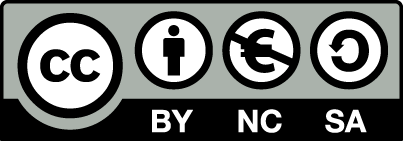 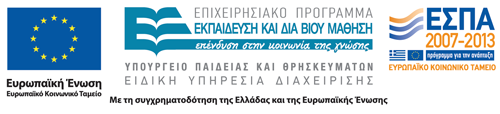 Σημειώματα
Σημείωμα Αναφοράς
Copyright Τεχνολογικό Εκπαιδευτικό Ίδρυμα Αθήνας, Αναστασία Κανέλλου 2014. Αναστασία Κανέλλου . «Διατροφή. Ενότητα 19: Λίπη, έλαια, λαχανικά και πατάτες». Έκδοση: 1.0. Αθήνα 2014. Διαθέσιμο από τη δικτυακή διεύθυνση: ocp.teiath.gr.
Σημείωμα Αδειοδότησης
Το παρόν υλικό διατίθεται με τους όρους της άδειας χρήσης Creative Commons Αναφορά, Μη Εμπορική Χρήση Παρόμοια Διανομή 4.0 [1] ή μεταγενέστερη, Διεθνής Έκδοση.   Εξαιρούνται τα αυτοτελή έργα τρίτων π.χ. φωτογραφίες, διαγράμματα κ.λ.π., τα οποία εμπεριέχονται σε αυτό. Οι όροι χρήσης των έργων τρίτων επεξηγούνται στη διαφάνεια  «Επεξήγηση όρων χρήσης έργων τρίτων». 
Τα έργα για τα οποία έχει ζητηθεί και δοθεί άδεια  αναφέρονται στο «Σημείωμα  Χρήσης Έργων Τρίτων».
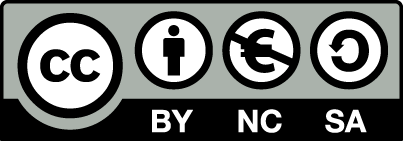 [1] http://creativecommons.org/licenses/by-nc-sa/4.0/ 
Ως Μη Εμπορική ορίζεται η χρήση:
που δεν περιλαμβάνει άμεσο ή έμμεσο οικονομικό όφελος από την χρήση του έργου, για το διανομέα του έργου και αδειοδόχο
που δεν περιλαμβάνει οικονομική συναλλαγή ως προϋπόθεση για τη χρήση ή πρόσβαση στο έργο
που δεν προσπορίζει στο διανομέα του έργου και αδειοδόχο έμμεσο οικονομικό όφελος (π.χ. διαφημίσεις) από την προβολή του έργου σε διαδικτυακό τόπο
Ο δικαιούχος μπορεί να παρέχει στον αδειοδόχο ξεχωριστή άδεια να χρησιμοποιεί το έργο για εμπορική χρήση, εφόσον αυτό του ζητηθεί.
Επεξήγηση όρων χρήσης έργων τρίτων
Δεν επιτρέπεται η επαναχρησιμοποίηση του έργου, παρά μόνο εάν ζητηθεί εκ νέου άδεια από το δημιουργό.
©
διαθέσιμο με άδεια CC-BY
Επιτρέπεται η επαναχρησιμοποίηση του έργου και η δημιουργία παραγώγων αυτού με απλή αναφορά του δημιουργού.
διαθέσιμο με άδεια CC-BY-SA
Επιτρέπεται η επαναχρησιμοποίηση του έργου με αναφορά του δημιουργού, και διάθεση του έργου ή του παράγωγου αυτού με την ίδια άδεια.
διαθέσιμο με άδεια CC-BY-ND
Επιτρέπεται η επαναχρησιμοποίηση του έργου με αναφορά του δημιουργού. 
Δεν επιτρέπεται η δημιουργία παραγώγων του έργου.
διαθέσιμο με άδεια CC-BY-NC
Επιτρέπεται η επαναχρησιμοποίηση του έργου με αναφορά του δημιουργού. 
Δεν επιτρέπεται η εμπορική χρήση του έργου.
Επιτρέπεται η επαναχρησιμοποίηση του έργου με αναφορά του δημιουργού.
και διάθεση του έργου ή του παράγωγου αυτού με την ίδια άδεια
Δεν επιτρέπεται η εμπορική χρήση του έργου.
διαθέσιμο με άδεια CC-BY-NC-SA
διαθέσιμο με άδεια CC-BY-NC-ND
Επιτρέπεται η επαναχρησιμοποίηση του έργου με αναφορά του δημιουργού.
Δεν επιτρέπεται η εμπορική χρήση του έργου και η δημιουργία παραγώγων του.
διαθέσιμο με άδεια 
CC0 Public Domain
Επιτρέπεται η επαναχρησιμοποίηση του έργου, η δημιουργία παραγώγων αυτού και η εμπορική του χρήση, χωρίς αναφορά του δημιουργού.
Επιτρέπεται η επαναχρησιμοποίηση του έργου, η δημιουργία παραγώγων αυτού και η εμπορική του χρήση, χωρίς αναφορά του δημιουργού.
διαθέσιμο ως κοινό κτήμα
χωρίς σήμανση
Συνήθως δεν επιτρέπεται η επαναχρησιμοποίηση του έργου.
Διατήρηση Σημειωμάτων
Οποιαδήποτε αναπαραγωγή ή διασκευή του υλικού θα πρέπει να συμπεριλαμβάνει:
το Σημείωμα Αναφοράς
το Σημείωμα Αδειοδότησης
τη δήλωση Διατήρησης Σημειωμάτων
το Σημείωμα Χρήσης Έργων Τρίτων (εφόσον υπάρχει)
μαζί με τους συνοδευόμενους υπερσυνδέσμους.
Χρηματοδότηση
Το παρόν εκπαιδευτικό υλικό έχει αναπτυχθεί στo πλαίσιo του εκπαιδευτικού έργου του διδάσκοντα.
Το έργο «Ανοικτά Ακαδημαϊκά Μαθήματα στο ΤΕΙ Αθηνών» έχει χρηματοδοτήσει μόνο την αναδιαμόρφωση του εκπαιδευτικού υλικού. 
Το έργο υλοποιείται στο πλαίσιο του Επιχειρησιακού Προγράμματος «Εκπαίδευση και Δια Βίου Μάθηση» και συγχρηματοδοτείται από την Ευρωπαϊκή Ένωση (Ευρωπαϊκό Κοινωνικό Ταμείο) και από εθνικούς πόρους.
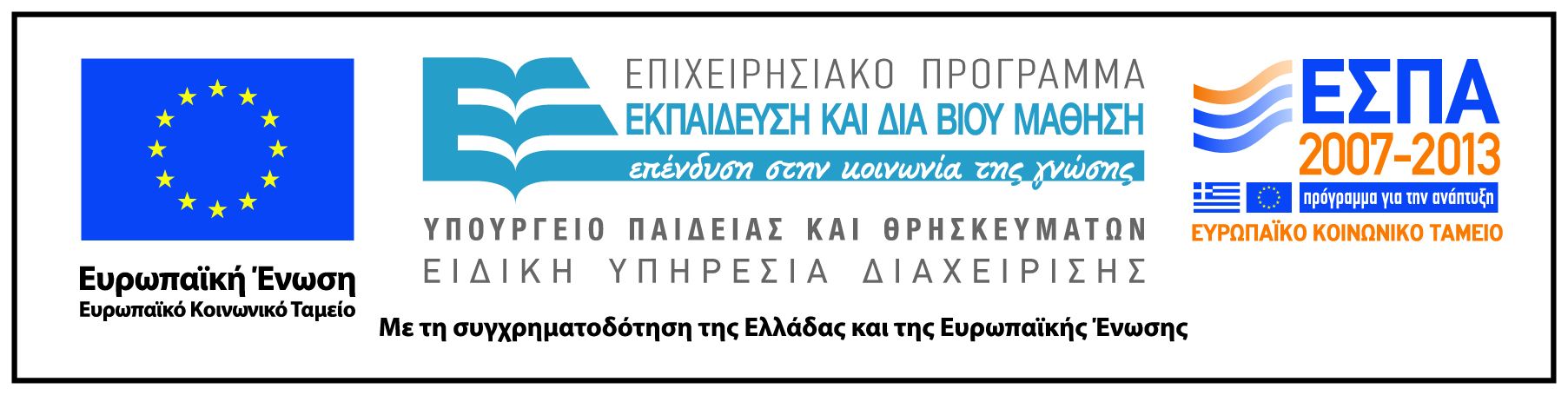